SLOsAssessment Committee Summer Retreat May 24, 2016
enroll now in 			                   Vacation Planning 101
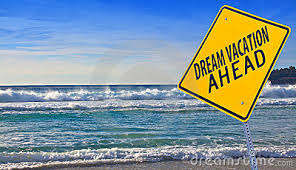 SLOs
Upon successful completion of this course, students will be able to . . .
Define criteria for their desired vacation.

Examine websites for vacation information.

Construct a financially-viable vacation plan that meets the criteria for their desired vacation.